November 2013
November 2013 802.11ak Agenda
Date: 2012-11-11
Authors:
Slide 1
Donald Eastlake 3rd, Huawei Technologies
November 2013
IEEE 802.11ak/GLK:Enhancements For Transit Links Within Bridged Networks
Dallas, Texas
11-14 November, 2013

Chair/Editor: Donald E. Eastlake 3rd (Huawei)
d3e3e3@gmail.com     +1-508-333-2270
Vice Editor: Norm Finn (Cisco)
Secretary: ZHUANG Yan (Huawei)

Mailing list: STDS-802-11-TGAK@listserv.ieee.org
Slide 2
Donald Eastlake 3rd, Huawei Technologies
November 2013
Venue
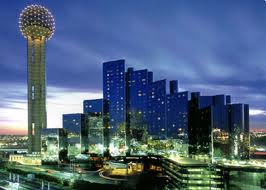 Hyatt Regency Reunion Hotel, Dallas, Texas
Slide 3
Donald Eastlake 3rd, Huawei Technologies
November 2013
Monday, 11 November 2013 13:30-15:30, Windsor Room
Call meeting to Order.
Review of IEEE 802 and 802.11 Policies and Procedures on Intellectual Property, Inappropriate Topics, Etc.
Attendance Recording Reminder
Approval of Agenda
Approval of the Minutes of the 802.11ak Meeting in Nanjing, China
Moved, to approve 13/1235r0, “802.11ak September 2013 Minutes”
Approved by unanimous consent.
Approve Minutes of Teleconferences since Nanjing
“11ak Telecon Minutes 20131014”, 11-13/1299r0 
Approved by unanimous consent
“11ak Telecon Minutes 20131028”, 11-13/1315r0 
Approved by unanimous consent
Slide 4
Donald Eastlake 3rd, Huawei Technologies
November 2013
Monday, 11 November 2013  13:30-15:30, Windsor Room (cont.)
Presentation and Discussion of Submissions
Highlights of the following were briefly presented by Donald Eastlake:
13/0952r2, “Stacking Tags in LLC Media”, Norm Finn (Cisco)
13/1216r0, “Tag Solution – Proposal 2”, Mark Hamilton (Spectralink)
13/0693r0, “Comparison of Receiver Subset Techniques”, Norm Finn (Cisco)
13/0562r1, “Sub-Setting”, Donald Eastlake (Huawei)
Donald Eastlake agreed to prepare a new sub-setting comparison document to present at the TGak session tomorrow.
Slide 5
Donald Eastlake 3rd, Huawei Technologies
November 2013
Monday, 11 November 2013  13:30-15:30, Windsor Room (cont.)
Adoption of a time line:
July 2014 – Initial WG Ballot
November 2014 – WG Recirculation
May 2015 – Sponsor Ballot Pool Formation
September 2015 – MEC/MDR Done
November 2015 Initial Sponsor Ballot
January 2016 – Sponsor Recirculation
May 2016 – Final WG & ExecComm & RevCom Approval
Postpone decision until TGak meeting tomorrow.
Recess until 10:30 Tuesday
Slide 6
Donald Eastlake 3rd, Huawei Technologies
Participants, Patents, and Duty to Inform
November 2013
All participants in this meeting have certain obligations under the IEEE-SA Patent Policy.  Participants: 
“Shall inform the IEEE (or cause the IEEE to be informed)” of the identity of each “holder of any potential Essential Patent Claims of which they are personally aware” if the claims are owned or controlled by the participant or the entity the participant is from, employed by, or otherwise represents
“Personal awareness” means that the participant “is personally aware that the holder may have a potential Essential Patent Claim,” even if the participant is not personally aware of the specific patents or patent claims
“Should inform the IEEE (or cause the IEEE to be informed)” of the identity of “any other holders of such potential Essential Patent Claims” (that is, third parties that are not affiliated with the participant, with the participant’s employer, or with anyone else that the participant is from or otherwise represents)
The above does not apply if the patent claim is already the subject of an Accepted Letter of Assurance that applies to the proposed standard(s) under consideration by this group
		Quoted text excerpted from IEEE-SA Standards Board Bylaws subclause 6.2
Early identification of holders of potential Essential Patent Claims is strongly encouraged
No duty to perform a patent search
Slide 7
Donald Eastlake 3rd, Huawei Technologies
Patent Related Links
November 2013
All participants should be familiar with their obligations under the IEEE-SA Policies & Procedures for standards development.
	Patent Policy is stated in these sources:
		IEEE-SA Standards Boards Bylaws
		http://standards.ieee.org/guides/bylaws/sect6-7.html#6 
		IEEE-SA Standards Board Operations Manual
		http://standards.ieee.org/guides/opman/sect6.html#6.3 
		Material about the patent policy is available at 
		http://standards.ieee.org/board/pat/pat-material.html
If you have questions, contact the IEEE-SA Standards Board Patent Committee Administrator at patcom@ieee.org or visit http://standards.ieee.org/board/pat/index.html

This slide set is available at http://standards.ieee.org/board/pat/pat-slideset.ppt
Slide 8
Donald Eastlake 3rd, Huawei Technologies
Call for Potentially Essential Patents
November 2013
If anyone in this meeting is personally aware of the holder of any patent claims that are potentially essential to implementation of the proposed standard(s) under consideration by this group and that are not already the subject of an Accepted Letter of Assurance: 
Either speak up now or
Provide the chair of this group with the identity of the holder(s) of any and all such claims as soon as possible or
Cause an LOA to be submitted
Slide 9
Donald Eastlake 3rd, Huawei Technologies
November 2013
Other Documents and WebPages to Review
Please review the documents at the following links:-  IEEE Patent Policy - http://standards.ieee.org/board/pat/pat-slideset.ppt-  Patent FAQ - http://standards.ieee.org/board/pat/faq.pdf-  LoA Form - http://standards.ieee.org/board/pat/loa.pdf-  Affiliation FAQ -http://standards.ieee.org/faqs/affiliationFAQ.html
	-  Anti-Trust FAQ - http://standards.ieee.org/resources/antitrust-guidelines.pdf-  Ethics - http://www.ieee.org/portal/cms_docs/about/CoE_poster.pdf-  IEEE 802.11 Working Group OM - https://mentor.ieee.org/802.11/dcn/09/11-09-0002-04-0000-802-11-operations-manual.doc 
New 802 WG P&P: https://mentor.ieee.org/802-ec/dcn/09/ec-09-0007-02-00EC-draft-lmsc-wg-p-p.pdf
New 802 LMSC P&P:https://mentor.ieee.org/802-ec/dcn/09/ec-09-0005-02-00EC-draft-revised-lmsc-p-p-for-wg-p-p-ballot.pdf
New 802 LMSC OM: https://mentor.ieee.org/802-ec/dcn/09/ec-09-0006-02-00EC-draft-revision-of-the-lmsc-om-for-wg-p-p.pdf
Slide 10
Donald Eastlake 3rd, Huawei Technologies
Other Guidelines for IEEE WG Meetings
November 2013
All IEEE-SA standards meetings shall be conducted in compliance with all applicable laws, including antitrust and competition laws. 
Don’t discuss the interpretation, validity, or essentiality of patents/patent claims. 
Don’t discuss specific license rates, terms, or conditions.
Relative costs, including licensing costs of essential patent claims, of different technical approaches may be discussed in standards development meetings. 
Technical considerations remain primary focus
Don’t discuss or engage in the fixing of product prices, allocation of customers, or division of sales markets.
Don’t discuss the status or substance of ongoing or threatened litigation.
Don’t be silent if inappropriate topics are discussed … do formally object.
---------------------------------------------------------------   
See IEEE-SA Standards Board Operations Manual, clause 5.3.10 and “Promoting Competition and Innovation: What You Need to Know about the IEEE Standards Association's Antitrust and Competition Policy” for more details.
Slide 11
Donald Eastlake 3rd, Huawei Technologies
November 2013
Tuesday, 12 November 201310:30 – 12:30, Windsor Room
Call Meeting to Order
IPR and Attendance Recording Reminder
Presentations and Discussion
11-13/526r2, “Sub-setting”, Donald Eastlake (Huawei)
Moved, to adopt the explicit receiver list solution to the sub-setting problem as described in 11-13/526r2.
Mover:
Seconder:
Yes:    No:    Abstain:
Slide 12
Donald Eastlake 3rd, Huawei Technologies
November 2013
Tuesday, 12 November 201310:30 – 12:30, Windsor Room
Discussion on timeline for TGak
July 2014 – Initial WG Ballot
November 2014 – WG Recirculation
May 2015 – Sponsor Ballot Pool Formation
September 2015 – MEC/MDR Done
November 2015 Initial Sponsor Ballot
January 2016 – Sponsor Recirculation
May 2016 – Final WG & ExecComm & RevCom Approval
Moved, to adopt the above timeline.
Yes:    No:    Abstain:
Slide 13
Donald Eastlake 3rd, Huawei Technologies
November 2013
Tuesday, 12 November 201310:30 – 12:30, Windsor Room
Planning for Joint 802.11ak / 802.1Qbz meeting Thursday 14 November.
802.11ak Teleconferences, joint with 802.1Qbz if mutually convenient:
1-hour teleconferences through the January 2014 802.11 meeting on Monday, November 25th, December 9th, and January 6th, at 5pm Eastern US time.
Recess until 08:00 Thursday
Slide 14
Donald Eastlake 3rd, Huawei Technologies
November 2013
Thursday, 14 November 201308:00 – 10:00, Landmark D Room
Call Joint Meeting with 802.1 to Order
IPR and Attendance Recording Reminder
Presentations and Discussion
Adjourn 802.11ak sine die
Slide 15
Donald Eastlake 3rd, Huawei Technologies
November 2013
[Reference Information]
802.11ak PAR and Five Criterion
12/1207r1, “802.11 GLK Draft PAR”
12/1208r0, “802.11 GLK Draft 5C”

Draft 1.3 of 802.1Qbz is at
http://www.ieee802.org/1/files/private/bz-drafts/d1/802-1Qbz-d1-3.pdf
Slide 16
Donald Eastlake 3rd, Huawei Technologies